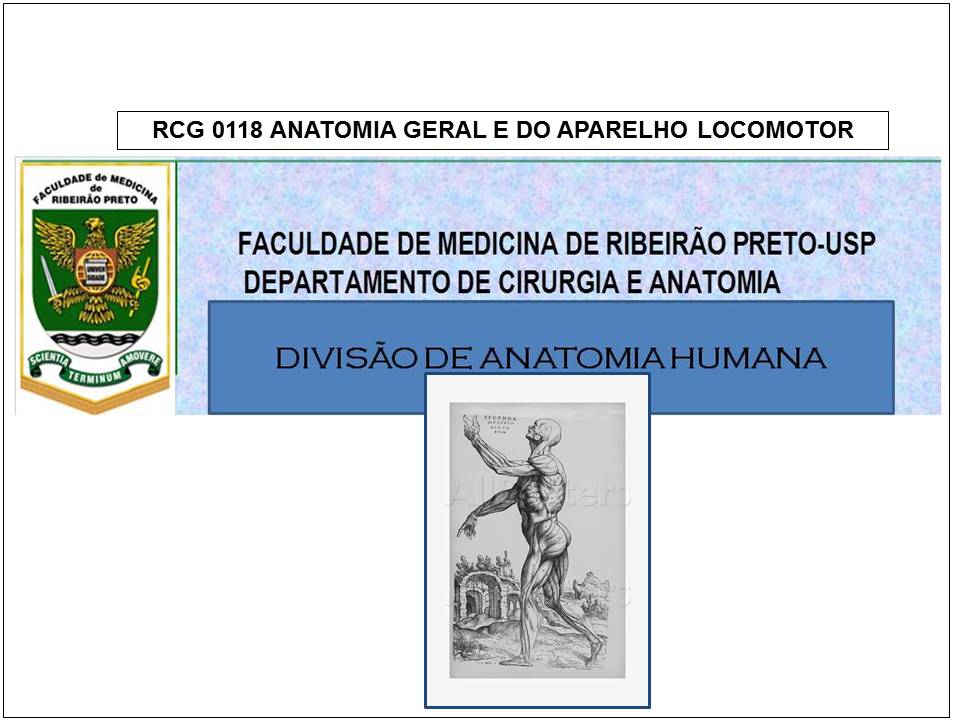 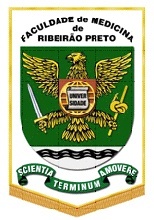 ANATOMIA TOPOGRÁFICA DOS MEMBROS INFERIORES
AULA 4: Músculos do complexo flexor-extensor da perna. Músculos do complexo flexor-extensor da coxa.
Prof. Dr. Luís Fernando Tirapelli
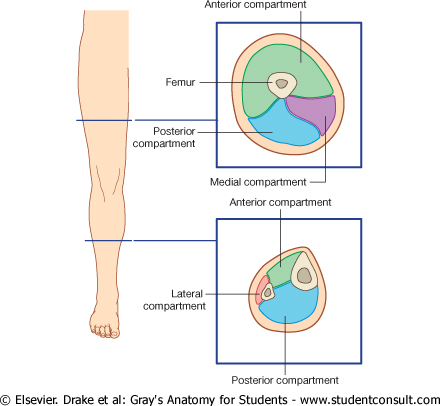 Compartimentos musculares da coxa


Anterior

Medial (=adutor)

Posterior
1. Músculos do compartimento anterior da coxa
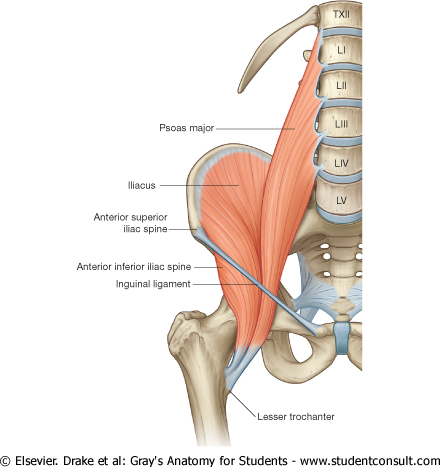 1.1. M. iliopsoas

Ação: flexão da coxa na articulação do quadril.
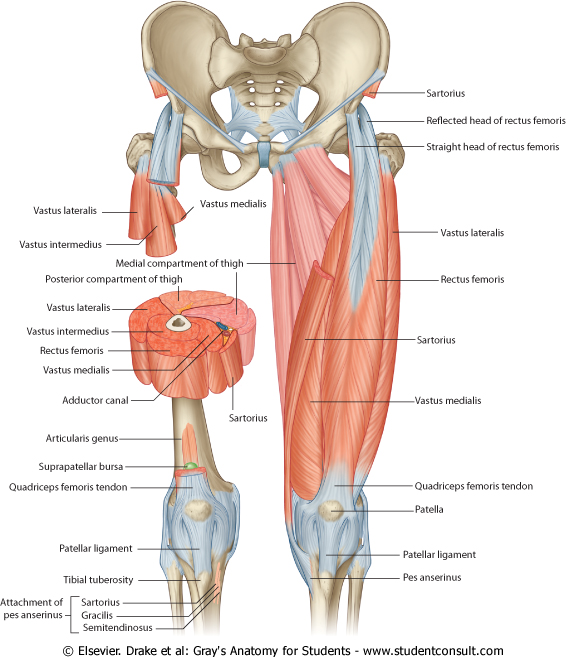 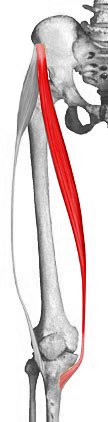 1.2. M. sartório
 
Ação: flexiona a coxa e a perna.
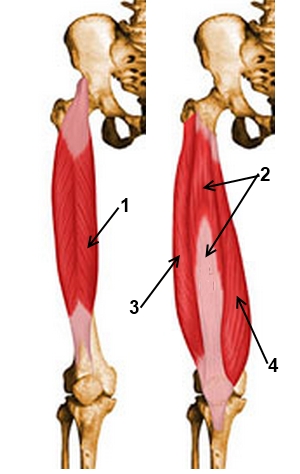 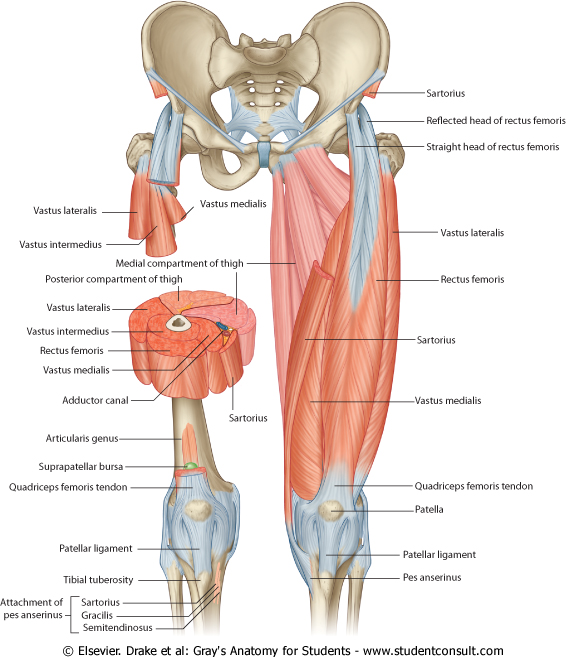 1.3. M. quadríceps femoral

M. vasto medial: 

M. vasto intermédio: 

M. vasto lateral: 

Ação: estende a perna na articulação do joelho;

M. reto da coxa: 

Ação: estende a perna na articulação do joelho; flexiona a coxa.
2. Músculos do compartimento posterior da coxa
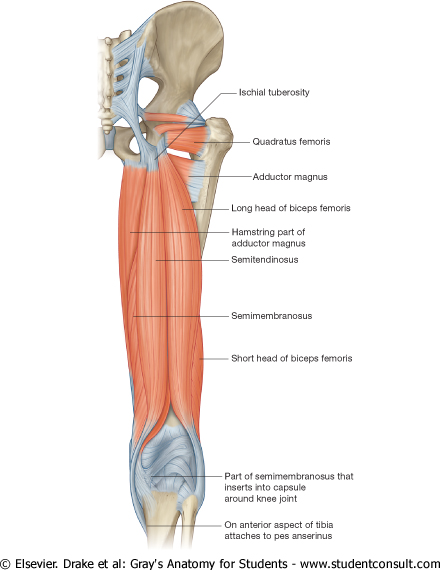 2.1. M. bíceps femoral
Ação: flexão da perna, extensão e rotação lateral  da coxa e da perna.

2.2. M. Semitendíneo

2.3. M. semimembranáceo
Ação: flexão da perna, extensão e rotação medial da coxa e da perna.
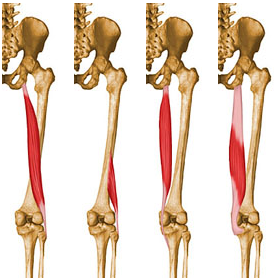 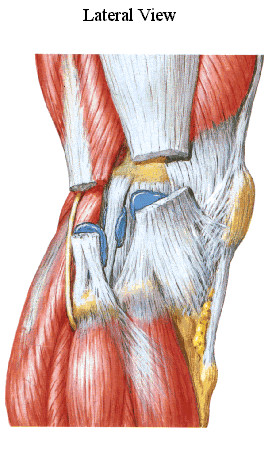 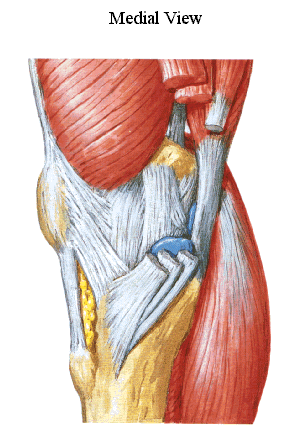 semi-membranoso
bíceps femoral
fascia lata
semi-tendinoso
gracil
sartório
VISÃO LATERAL
VISÃO MEDIAL
Mm. flexores da coxa
ílio-psoas
tensor da fascia lata
sartório
reto femoral
Mm. extensores da coxa
semitendinoso
semimembranoso
bíceps femoral
Mm flexores da perna
semitendinoso
semimembranoso
bíceps femoral
Mm. extensores da perna
quadríceps femoral
sartório
tensor da fascia lata
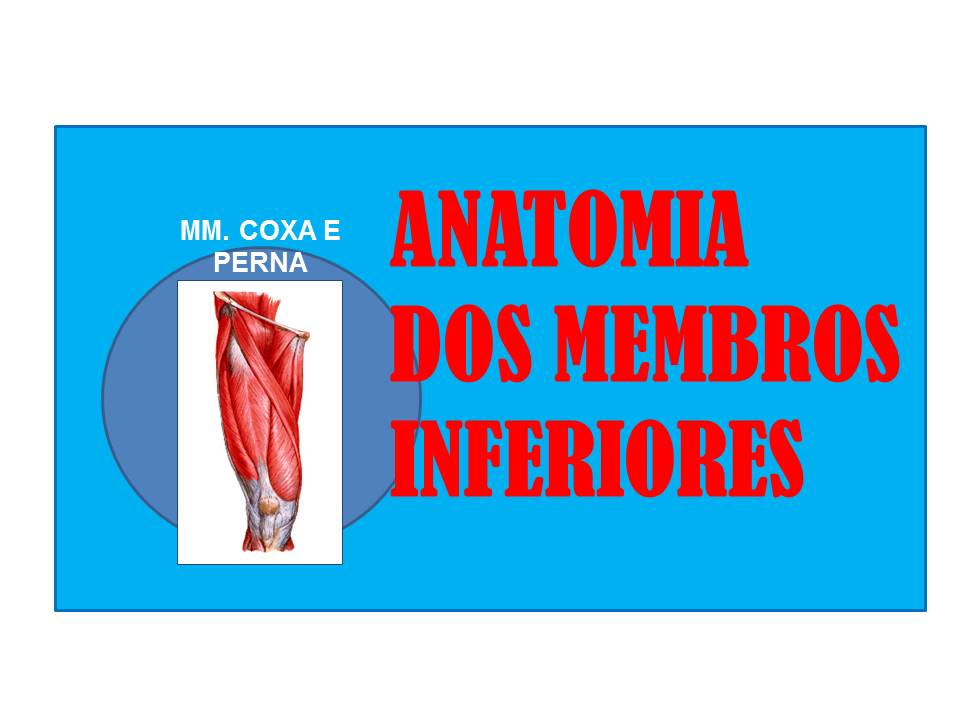 RESUMO
Músculos do complexo flexor-extensor da perna e coxa
REFERÊNCIAS BIBLIOGRÁFICAS
Aumüller, G. Anatomia. 1ª ed, Rio de Janeiro: Guanabara Koogan S.A., 2009.

Drake, R.L., Vogl, W., Mitchell, A.W.M. Gray׳s. Anatomia para estudantes. 
1ª ed. Rio de Janeiro: Elsevier Editora Ltda, 2005.

Gardner, Gray e O׳Rahilly. Anatomia. 
4ª ed, Rio de Janeiro: Guanabara Koogan S.A., 1978.

Gray׳s. Anatomia. A base anatômica da prática clínica. 40ª ed. Rio de Janeiro: Elsevier Editora Ltda, 2010.

Moore, K.L.; Dalley, A.F. Anatomia orientada para a clínica. 
6ª ed, Rio de Janeiro: Guanabara Koogan S.A., 2011.

Snell, R.S. Anatomia clínica para estudantes de medicina. 5ª ed, Rio de Janeiro: Guanabara Koogan S.A., 1999.